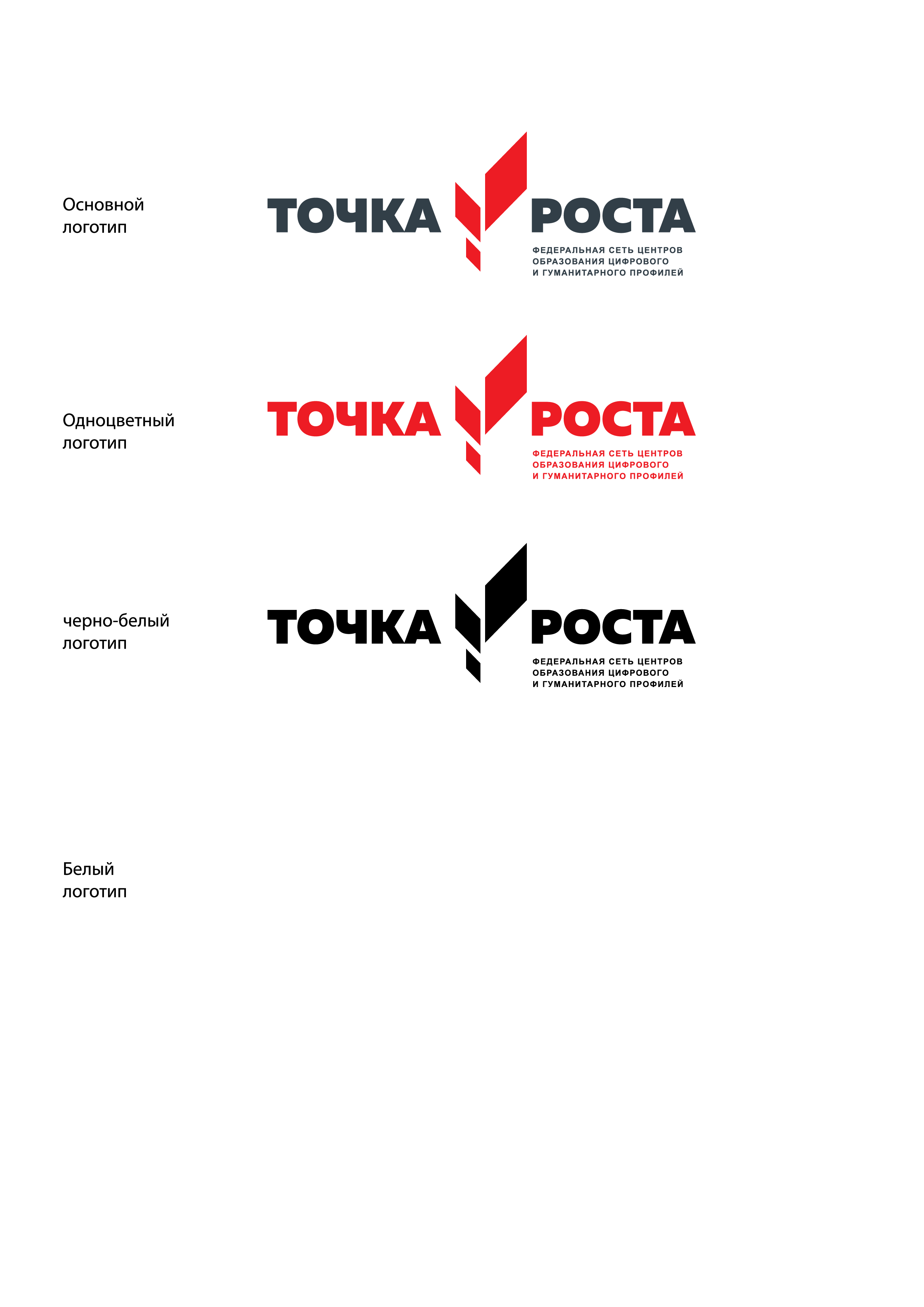 Муниципальное бюджетное общеобразовательное учреждение  «Крымская школа-гимназия» Сакского района Республики Крым
2023 г.
СЕГОДНЯ УСИЛИЯ – ЗАВТРА РЕЗУЛЬТАТ
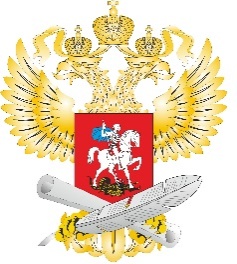 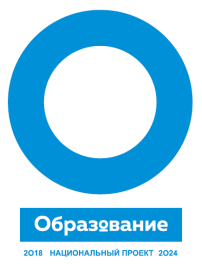 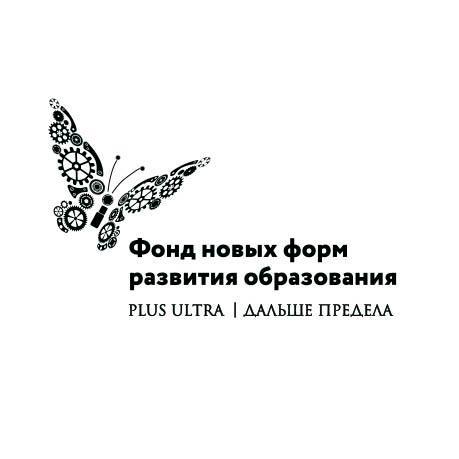 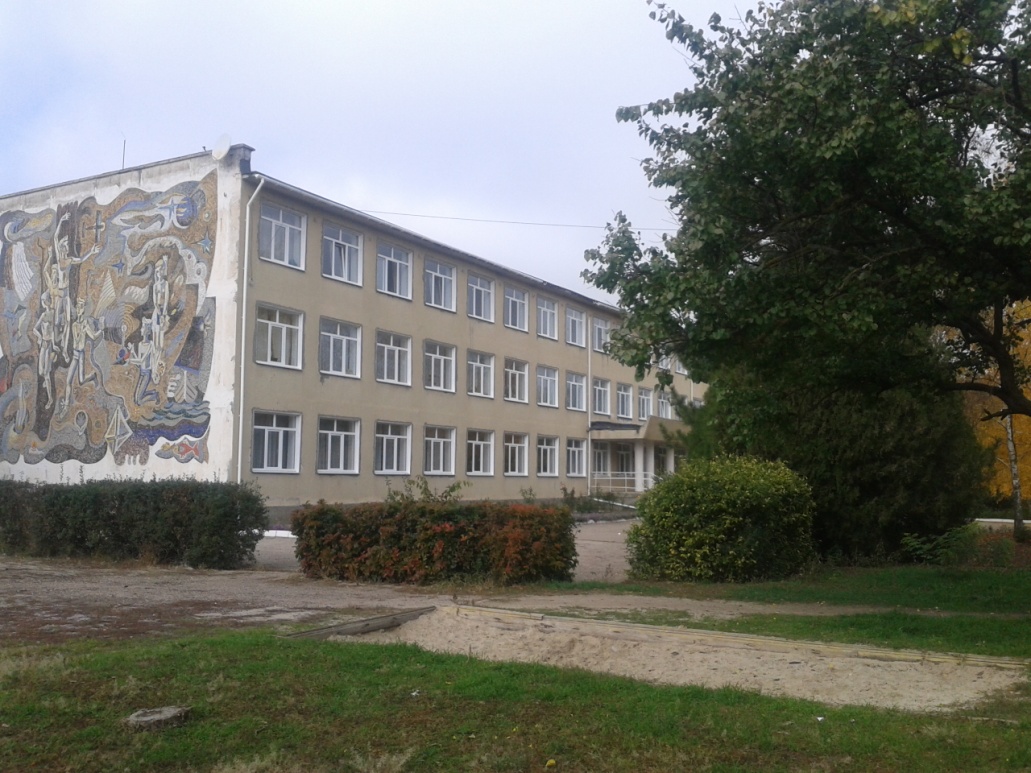 Центр «ТОЧКА РОСТА» на базе МБОУ «Крымская школа-гимназия» обеспечен современным оборудованием! Созданы рабочие зоны по предметным областям «Технология», «Физика», «Химия», «Биология». Создание центра «ТОЧКА РОСТА» способствует получению качественного современного образования  школьников и формированию у обучающихся современных технологических и гуманитарных навыков.
Центр «Точка роста» является частью образовательной среды общеобразовательной организации
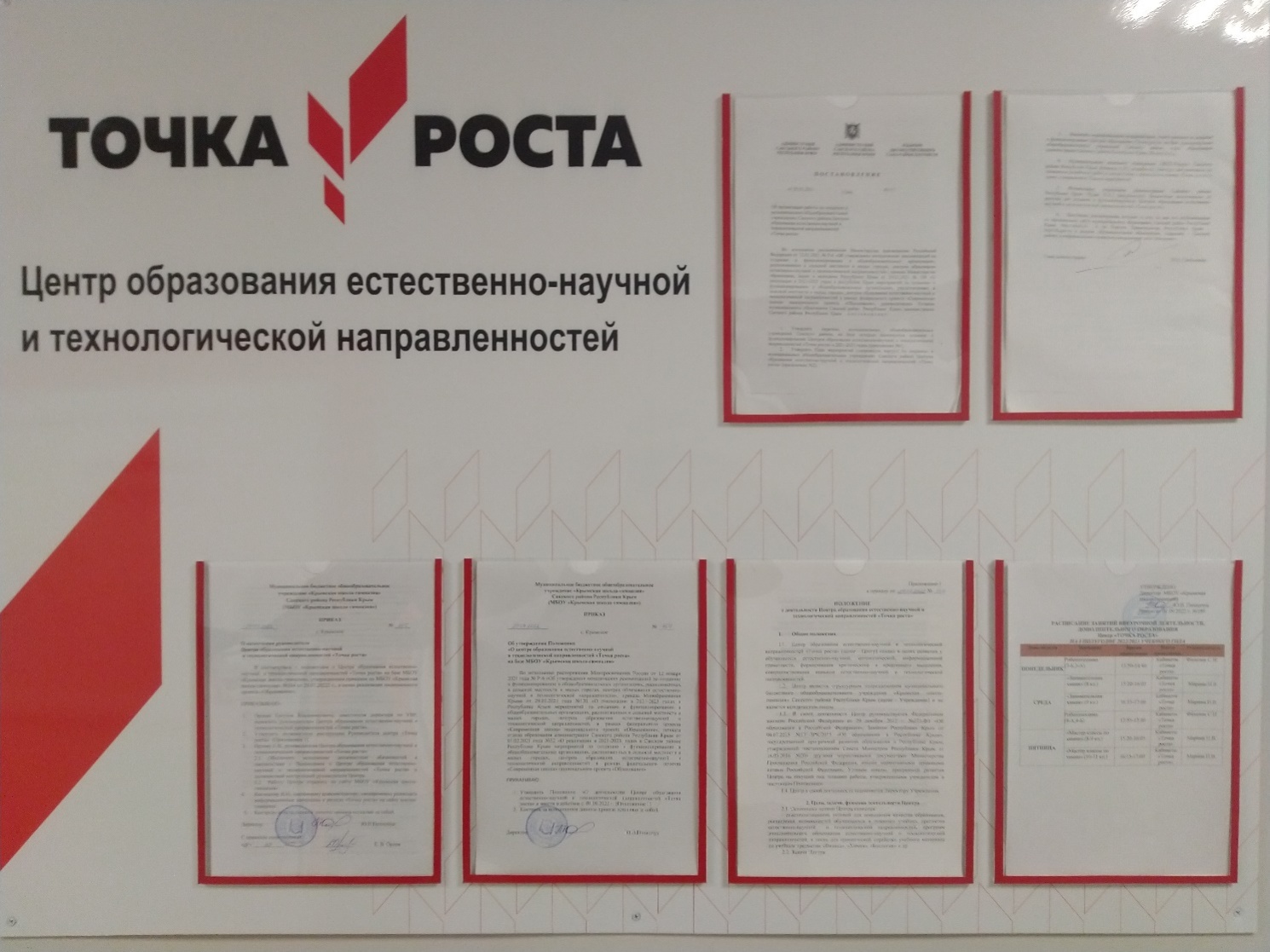 преподавание учебных предметов;
внеурочная деятельность 
дополнительное образование детей 
проведение внеклассных мероприятий для обучающихся


Центры «Точка роста» создаются при поддержке Министерства просвещения Российской Федерации.
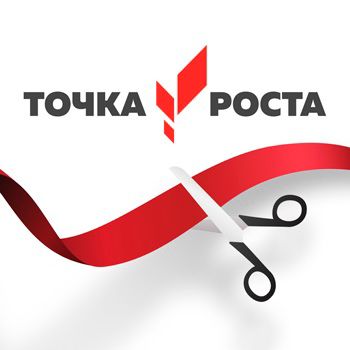 Опыт педагогов центра «Точка роста» на базе «Крымская школа-гимназия»
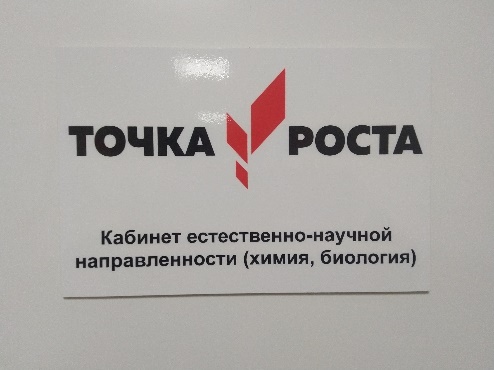 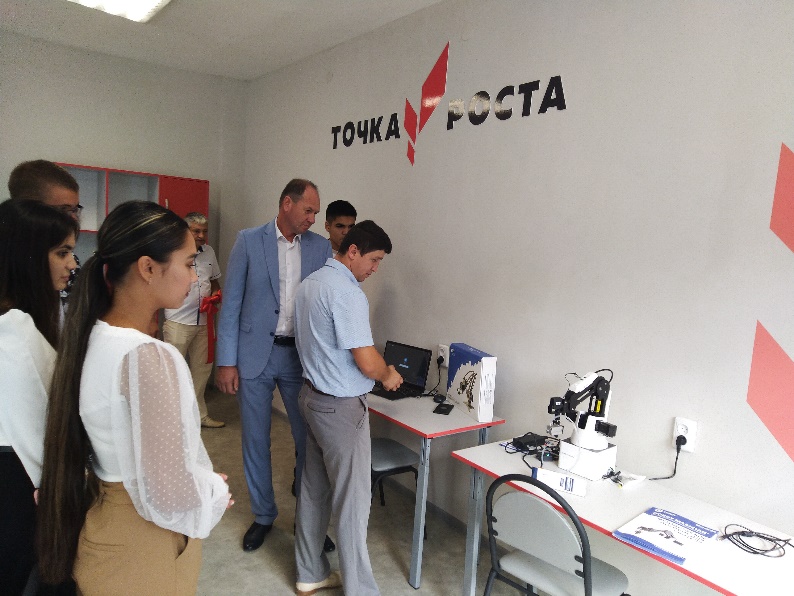 сентябрь -  открытие центра «Точка роста», педагоги демонстрировали мастер-класс с новейшим оборудованием ;
Сегодня - семинар-практикум  на тему «Организация проектной и исследовательской деятельности обучающихся с использованием цифровой лаборатории на уроках биологии»
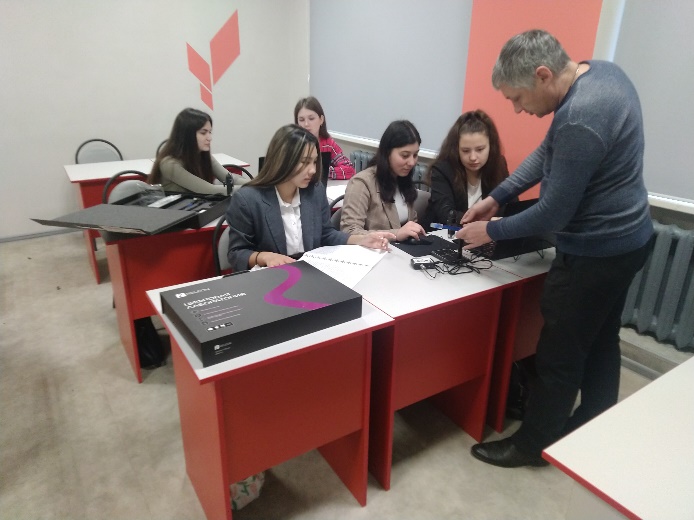 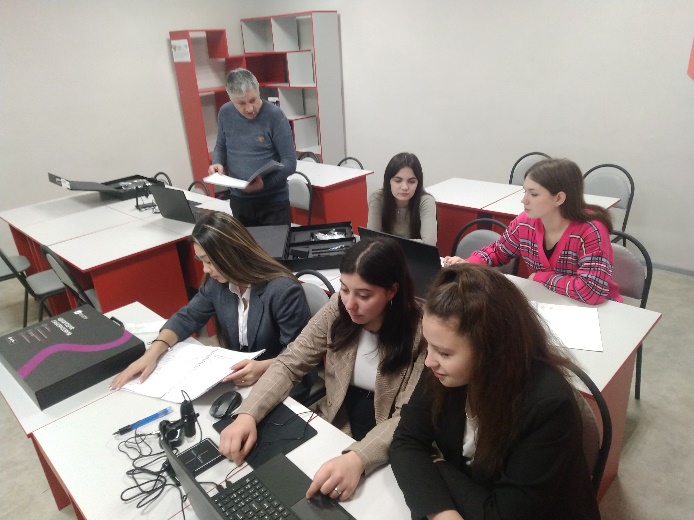 Реализуемые программы
Внеурочная деятельность (кружковая работа) 3-4 кл.
- робототехника
     Дополнительное образование 8-11 классы
- мастер-классы по органической химии
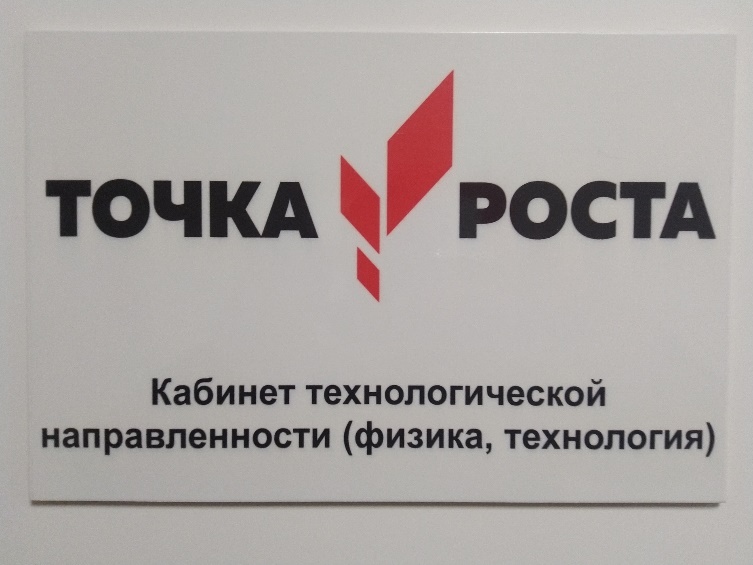 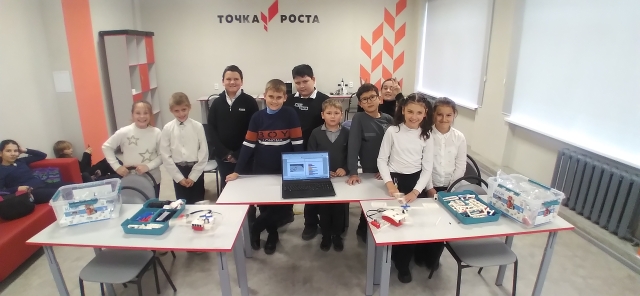 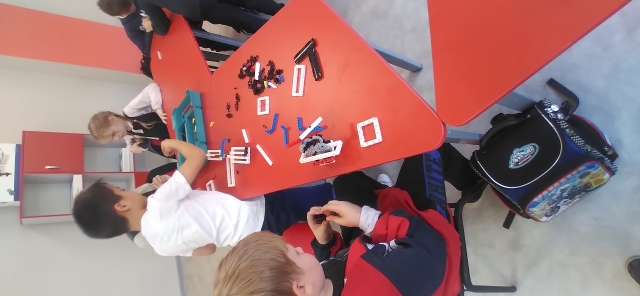 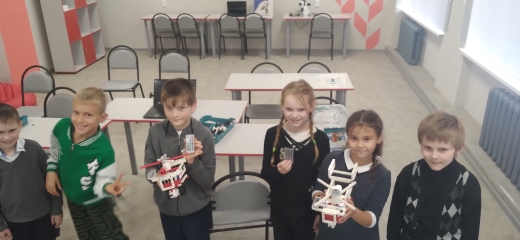 Реализуемые программы по учебным предметам
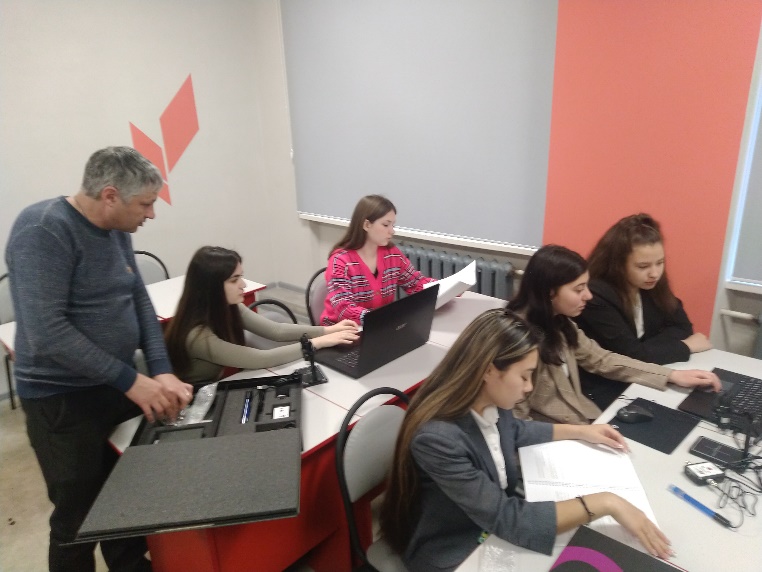 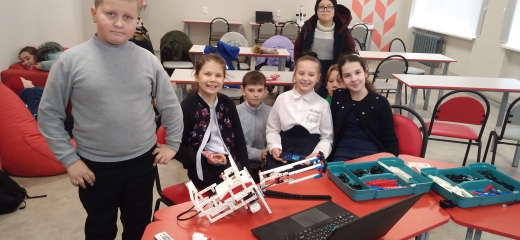 Биология
Технология
Физика
Химия
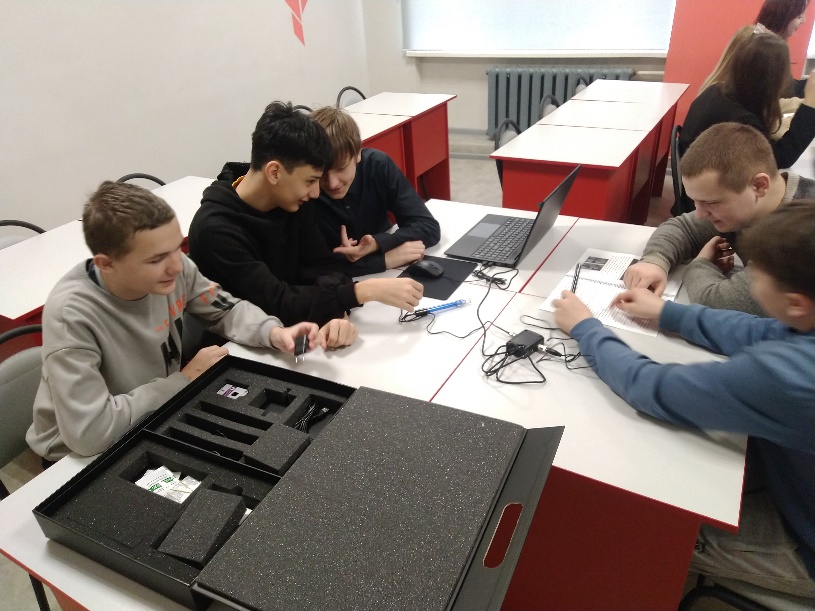 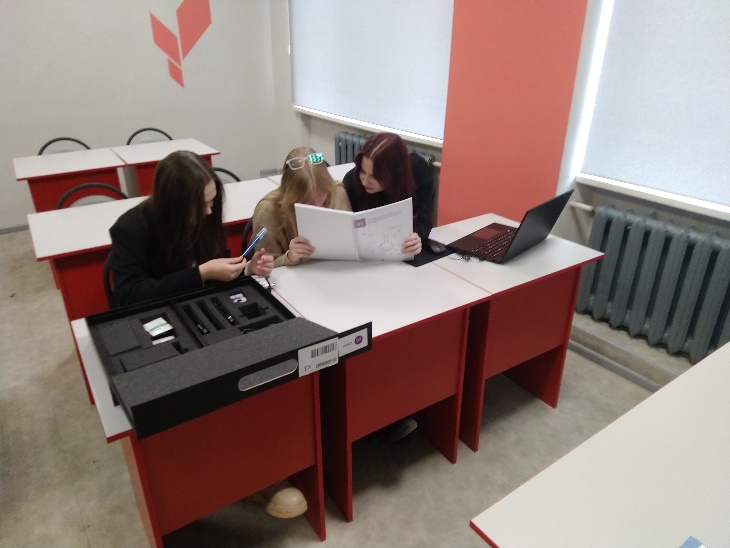 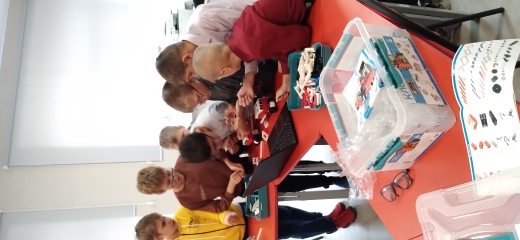 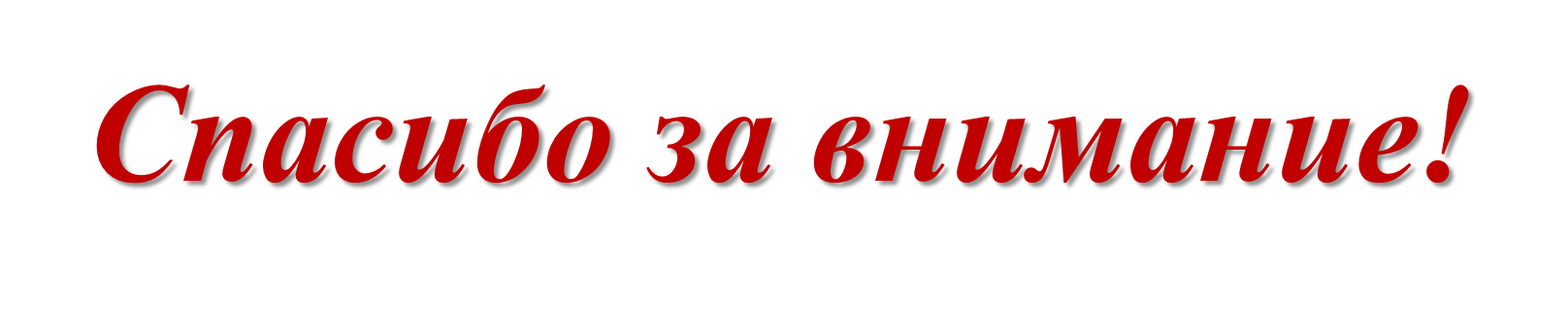